Week 9 – Friday
COMP 3400
Last time
What did we talk about last time?
Thread safety
POSIX threads
Questions?
Assignment 5
Review
Exam 2 format
Exam 2 will be similar in format to Exam 1:
Mostly short answer questions
Possibly a matching problem or two
Probably one or two short programming problems
Possibly a debugging problem
The focus is networking
Threading isn't on the exam
Networking
Networking
IPC can be extended to processes working on different machines
The goal is still to do more complex computation than would be possible or convenient with a single process
However, communicating between processes on different machines is much less reliable
This unreliability is particularly strong on the Internet
Servers can crash
Network outages can cause machines to be unreachable
General chaos means that everything can be working reasonably well and yet messages are sometimes lost
Visualization
Home Network
Business Network
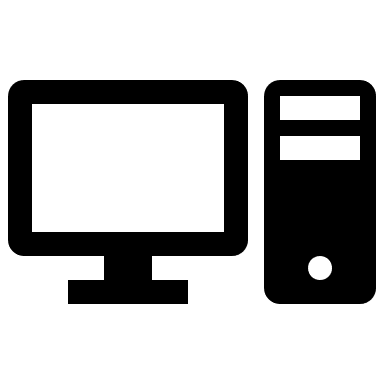 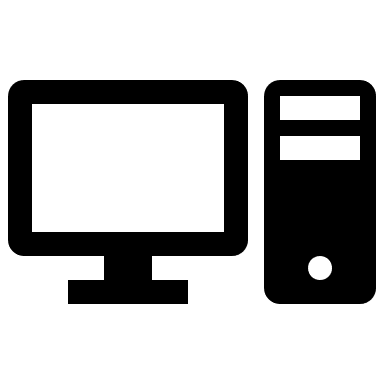 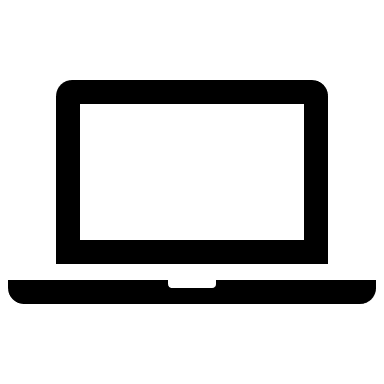 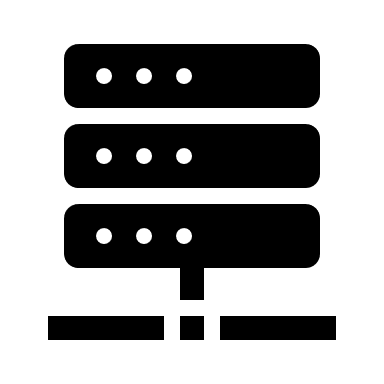 Backbone Router
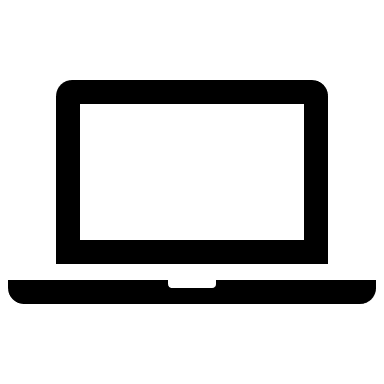 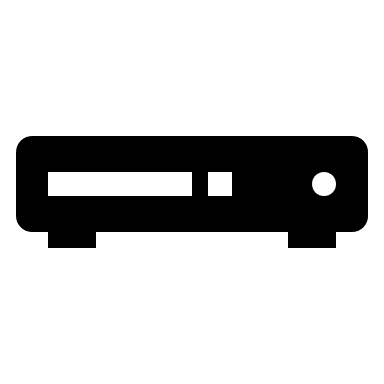 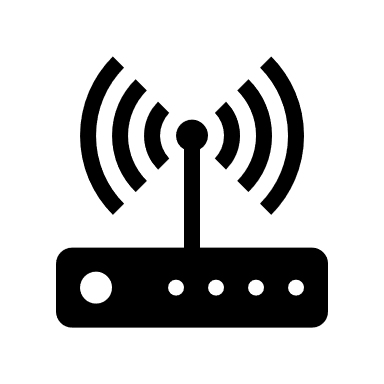 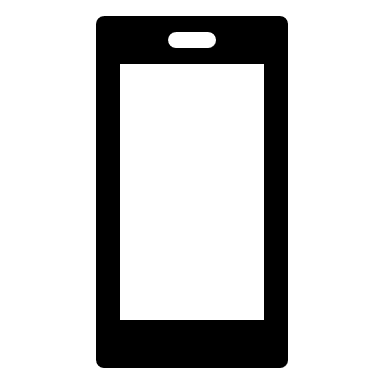 Backbone Router
Backbone Router
Local ISP Router
Local ISP Router
Layer models
Networking always involves layers
Each layer talks to the one above and below it and can often be swapped out for different protocols that provide similar services
For this class, we'll be talking about a five layer Internet model
Simpler than the 7 layer OSI model
Remember that the purpose of models is to understand complex systems
Different people use different names for the same layers
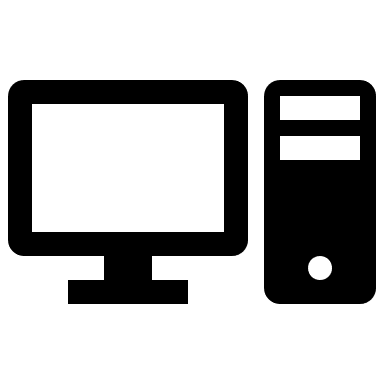 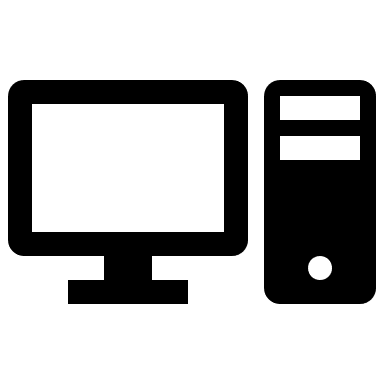 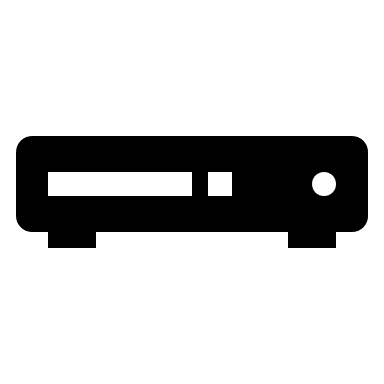 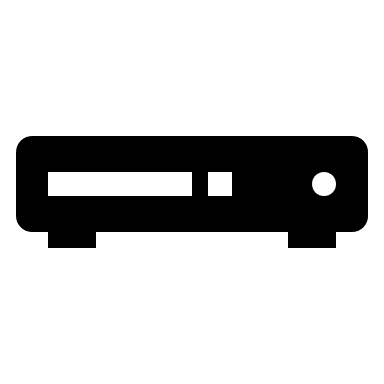 Layers
Application layer
Logical endpoints of communication
Actual processes that are talking to each other
Example protocols: HTTP, FTP, SSH
Transport layer
Implemented as sockets, the software endpoints of communication
Provides message passing system calls
Breaks down messages into fixed-size segments
Demultiplexes: Takes all messages arriving at the machine and sends them to appropriate processes by port number
Example protocols: TCP and UDP
Layers continued
Internet layer
Provides point-to-point communication between hosts and routers
Uses addresses to determine the logical location of hosts
Determines the route that packets will travel along
Link layer
Sends packets between devices on the same network
Closely tied to hardware
Example protocols: Ethernet, WiFi, Bluetooth
Physical layer
Actual hardware
Interprets electrons or radio waves as bits
Packets
Every system of computer networking we'll talk about uses packets
A packet is chunk of data with header information like ports and addresses
Each layer encapsulates the data from the layer above it for transmission
The application data is usually bigger than the headers, but we don't draw it to scale
When being technical, each layer calls its packets different things:
Transport layer: segments
Internet layer: packets
Link layer: frames
Datagram is also used as a synonym for packet
Be aware that all these terms get thrown around
Link Layer Frame
Internet Layer Packet
Transport Layer Segment
Transport Header
Application Data
Link
Header
Internet Header
Naming and addressing
Local IPC used a name that often mapped to a path in the file system
Networked IPC usually needs more information:
Host to connect to
Sometimes port
File or resource being requested
A standard form for this information is a uniform resource identifier (URI):


Note that brackets mark optional entities
URI = scheme:[//authority]path[?query][#fragment]
Sockets
Sockets
The most basic element of the networking arsenal is the socket
A socket is half of a tw0-way connection between hosts
We create a socket with a call to socket()


Returns an int, essentially a file descriptor
Is similar to calling open() on a file
We can call read() and write() on socket file descriptors
int socket (int domain, int type, int protocol);
IPv4
Old-style IP addresses are often written in this form:
74.125.67.100
4 numbers between 0 and 255, separated by dots
That's a total of 2564 = 4,294,967,296 addresses
But there are 8 billion people on earth …
IPv6
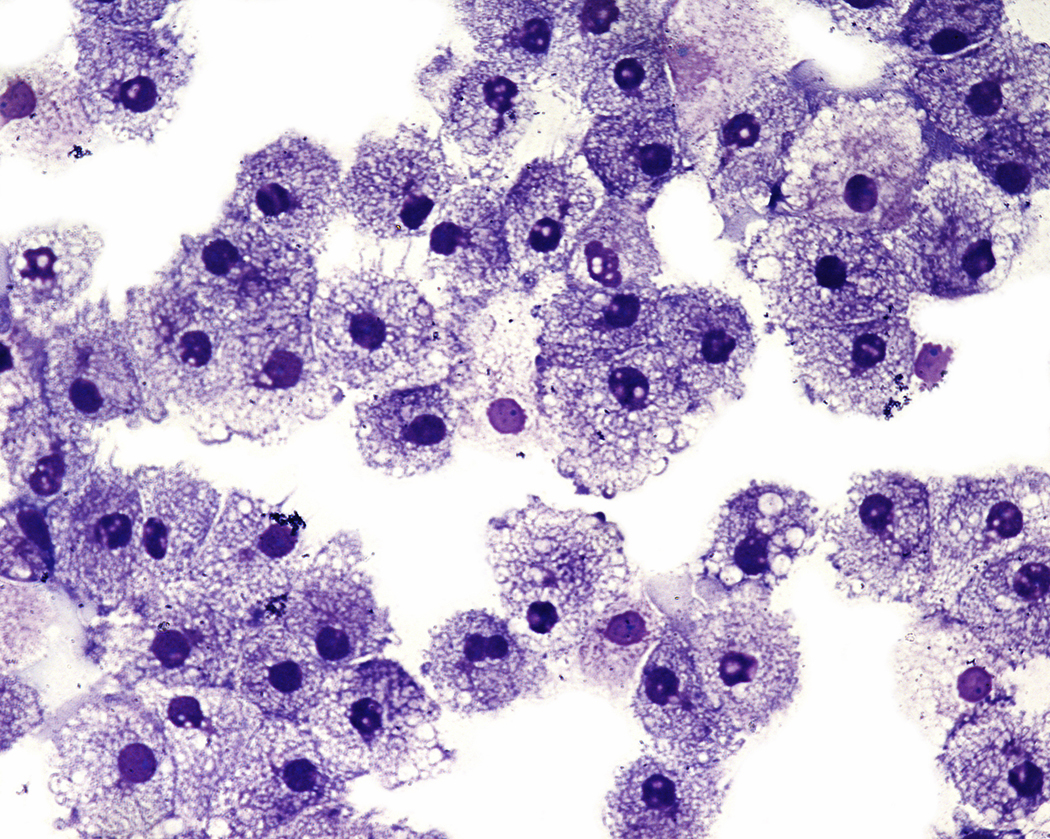 IPv6 are the new IP addresses that are beginning to be used by modern hardware
Often written as 8 groups of 4 hexadecimal digits each
2001:0db8:85a3:0000:0000:8a2e:0370:7334
1 hexadecimal digit has 16 possibilities
How many different addresses is this?
1632 = 2128 ≈ 3.4×1038 is enough to have 500 trillion addresses for every cell of every person’s body on Earth
Details for socket()
int socket (int domain, int type, int protocol);
domain
What the socket will be used for
Typical values are IPv4, IPv6, or local communication
type
Determines the transport layer
Usually TCP or UDP for this class
protocol
Usually not used and set to 0
Can be used for special raw sockets used for packer sniffers
Networking data structures
Different data structures are needed to specify addresses depending on what kind of networking  is being done
Since C doesn't have inheritance, structs with the same size are treated interchangeably and then cast to each other when appropriate
One of these is struct sockaddr, which is 16 bytes in size
// generic address structure
struct sockaddr {
  sa_family_t sa_family; // two bytes: AF_INET, etc.
  char sa_data[14];
};
IPv4 socket addresses
The structure for holding IPv4 addresses is identical in size to struct sockaddr
// IPv4 address structure
struct sockaddr_in {
  sa_family_t sin_family;
  in_port_t sin_port;
  struct in_addr sin_addr;
  char sin_zero[8];
};
struct in_addr {
  in_addr_t s_addr; // in_addr_t is an alias for uint32_t
};
IPv6 socket addresses
IPv6 addresses are longer and consequently require bigger (and stranger looking) structs
// IPv6 address structure
struct sockaddr_in6 {
  sa_family_t sin6_family;
  in_port_t sin6_port;
  uint32_t sin6_flowinfo;
  struct in6_addr sin6_addr;  // IPv6 addresses are 128-bit
  uint32_t sin6_scope_id;
};

struct in6_addr {
  union {
    uint8_t  __u6_addr8[16];  // aliased as s6_addr
    uint16_t __u6_addr16[8];  // aliased as s6_addr16
    uint32_t __u6_addr32[4];  // aliased as s6_addr32
  } __u6_addr;
};
Endian conversion
Rather than try to keep straight what the endianness of our machine and the endianness of the network is, we use a family of functions:
hton: host to network endianness
ntoh: network to host endianness
They come in l (long) versions (for 32-bit integers) or s (short) versions (for 16-bit integers)
uint32_t htonl (uint32_t hostlong);  // 32-bit from host to network
uint16_t htons (uint16_t hostshort); // 16-bit from host to network
uint32_t ntohl (uint32_t netlong);   // 32-bit from network to host
uint16_t ntohs (uint16_t netshort);  // 16-bit from network to host
Getting addresses from a host name
DNS converts a host name to an IP address
The getaddrinfo() function lets us get a linked list of matching addresses



The only annoying bit is that we have to fill out a hints structure
A utility function freeaddrinfo() is provided to free the linked list structure when done with it
int getaddrinfo (const char *name, const char *service,
const struct addrinfo *hints, struct addrinfo **results)
void freeaddrinfo (struct addrinfo *info);
The addrinfo struct
The result of getaddrinfo() is stored into the pointer given by the last argument
struct addrinfo {
  int ai_flags;
  int ai_family;
  int ai_socktype;
  int ai_protocol;
  socklen_t ai_addrlen;
  char *ai_canonname;
  struct sockaddr *ai_addr;  // Pointer to address we need
  struct addrinfo *ai_next;  // Pointer to next addrinfo in linked list
};
Client side: connecting
After all the madness is done getting the sockaddr, a client can connect to a listening server with the connect() function


The connect() function is a blocking call that will eventually succeed or fail to connect the socket file descriptor to an actual network connection
If successful, we can read and write from that file descriptor
int connect (int socket, const struct sockaddr *address, socklen_t address_len);
Server side: options
The server side is more complicated
It's useful to set some options on the socket using the (confusing) setsockopt() function


Reusing the port, allowing reuse of the same port, even after crashing
Timing out on read messages
After creating the socket:
int setsockopt (int socket, int level, int option, const void *value, socklen_t lengeth);
//Allow port reuse
int on = 1;
setsockopt (socketfd, SOL_SOCKET, SO_REUSEADDR, (const void *) &on, sizeof (int));
// Set a 5-second timeout when waiting to receive
struct timeval timeout = { 5, 0 };
setsockopt (socketfd, SOL_SOCKET, SO_RCVTIMEO, (const void *) &timeout,
            sizeof (timeout));
Server side: binding and listening
After creating the server socket (and maybe setting options), the next step is to bind the server to a port


For UDP, the server is then ready to receive messages
For TCP, it has to listen on the socket 


The backlog gives how many clients can queue up when trying to connect to the server
int bind (int socket, const struct sockaddr *address, socklen_t address_len);
int listen (int socket, int backlog);
Server side: accepting
For TCP connections, after listening, the server can call accept()


Blocking function
Will wait until a client tries to connect
Then, messages can be sent and received
Doing so sets up a TCP session, expecting a series of packets from the connecting client
int accept (int socket, struct sockaddr *address, socklen_t *address_len);
TCP
Communication
Server
Client
socket()
socket()
bind()
listen()
accept()
connect()
read()
write()
Repeat until done
write()
read()
close()
close()
UDP
Communication
Server
Client
socket()
socket()
bind()
connect()
recvfrom()
sendto()
Repeat until done
sendto()
recvfrom()
close()
close()
TCP Socket Programming
TCP communication
The biggest differences between single-machine and networked IPC:
Networked IPC typically employs protocols so that machines agree on how data should be formatted
Networked IPC is less reliable
It's hard to talk about TCP communication without examples that use some particular application layer protocol
We're going to use HTTP because:
It's easy to understand
It's really important
There are lots of servers in the world we can talk to without any credentials
HTTP
Hypertext Transfer Protocol (HTTP) is the protocol for (non-encrypted) web page communication
It's a request-response protocol
Shown in the sequence diagram on the right
HTTP itself is stateless: no information is preserved between requests
Other features built around HTTP (cookies, server-side scripting, and databases) overcome this stateless limitation
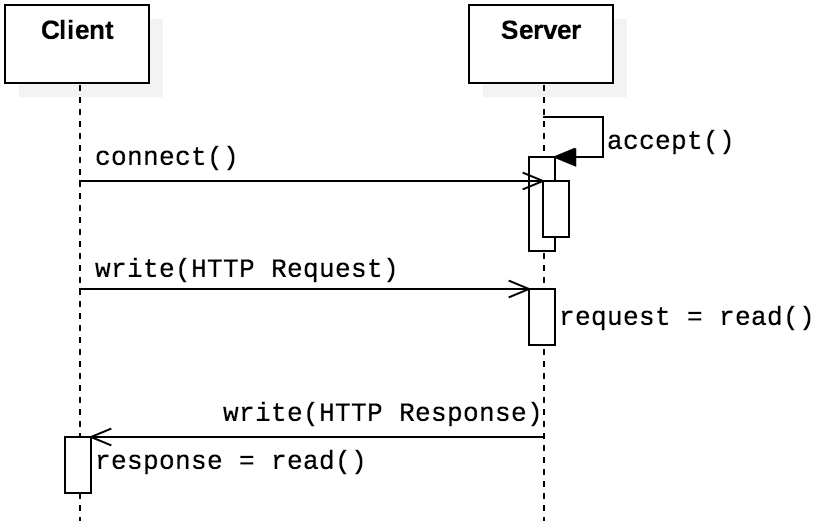 Sample request
HTTP requests and responses start with header lines
Each ends with CRLF (\r\n), with an extra CRLF after all headers
Each \r\n would simply look like a newline, but we show them below for clarity
The most common client request is GET
It must have a line like the following:


path is the file being requested
version is the HTTP version, usually 1.0, 1.1, or 2
GET /path HTTP/version\r\n
GET /index.html HTTP/1.0\r\n
Accept: text/html\r\n
Accept-Encoding: gzip, deflate, br\r\n
Accept-Language: en-US,en;q=0.5\r\n
User-Agent: Mozilla/5.0\r\n
\r\n
Sample response
After sending that data, the response will look something like the following:
HTTP/1.1 200 OK\r\n
Content-Type: text/html; charset=UTF-8\r\n
Date: Sun, 28 Feb 2021 22:20:28 GMT\r\n
Content-Length: 1256\r\n
Connection: close\r\n
\r\n
<!doctype html>\n
<html>\n
<head>\n
    <title>Example Domain</title>\n
</head>\n
<body>\n
<div>\n
    <h1>Example Domain</h1>\n
    <p>This domain is for use in illustrative examples in documents.</p>\n
</div>\n
</body>\n
</html>\n
Persistent connections
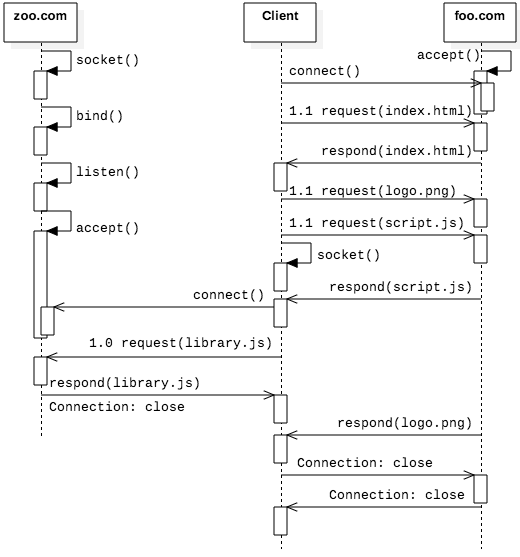 HTTP/1.0 was one and done
HTTP/1.1 allows for persistent connections, so that multiple requests can be made over the same TCP connection
HTML that requires multiple requests is below
The sequence diagram showing the communication is on the right
<html>
<head>
<script src="http://zoo.com/library.js" />
<script src="script.js" />
</head>
<body><img src="logo.png" /></body>
</html>
Processing headers
After reading headers we can look through each one
One critical thing is to find the length of the content, so we can allocate enough space for it
char *line = buffer;
char *eol = strstr (line, "\r\n");
size_t body_length = 0;
while (eol != NULL)  // While there are more CRLFs
  {
    eol[0] = '\0';   // Null-terminate each line
    printf ("HEADER LINE: %s\n", line);

    // Find content length
    if (! strncmp (line, "Content-Length: ", 16))
      {
        char *len = strchr (line, ' ') + 1;
        content_length = strtol (len, NULL, 10);
      }

    line = eol + 2; // Move to the next line
    eol = strstr (line, "\r\n");
  }
Getting the content
On the previous slide, we found the length of the content
It's possible that the content was so small we read it into our 8 KB buffer
Otherwise, we'll need to allocate more space
int length = strlen(eoh + 4);
char *content = malloc(length + 1);
strcpy(content, eoh + 4);
if (content_length > length) // if false, all data received
  {
    // Increase the content size and read additional data
    // Bytes needed is the Content-Length minus bytes already received
    content = realloc (content, content_length);
    bytes = read (socketfd, content + length, content_length - length);
  }
UDP Socket Programming
UDP socket programming
As with TCP, it's hard to give meaningful examples of code without using some application-level protocol
For TCP, we did HTTP
For UDP, we'll do DNS
DNS, the Domain Name System, is the distributed network of servers that translates domain names into IP addresses
DNS
ICANN maintains the root structure of DNS
Below the root are top level domains (TLDs) like com, edu, org, net and a lot of weird newish ones like engineering and pink
Different companies manage each TLD
Domains can be looked up from the TLD that houses it
edu knows where otterbein.edu can be found
Dots separate each entity
It’s a kind of little endian ordering where the leftmost entity is the most specific, growing more general to the right
DNS is case insensitive
DNS queries
Queries can be iterative:
Ask the root, get a response for the TLD
Ask the TLD for the domain you want
Get a response closer to what you're looking for and repeat
Shown on the right
Queries can also be recursive:
Ask a name server, it handles everything
To make the system efficient, servers cache domains that have been asked for recently
There's a time-to-live value that says how long a cached domain should be kept
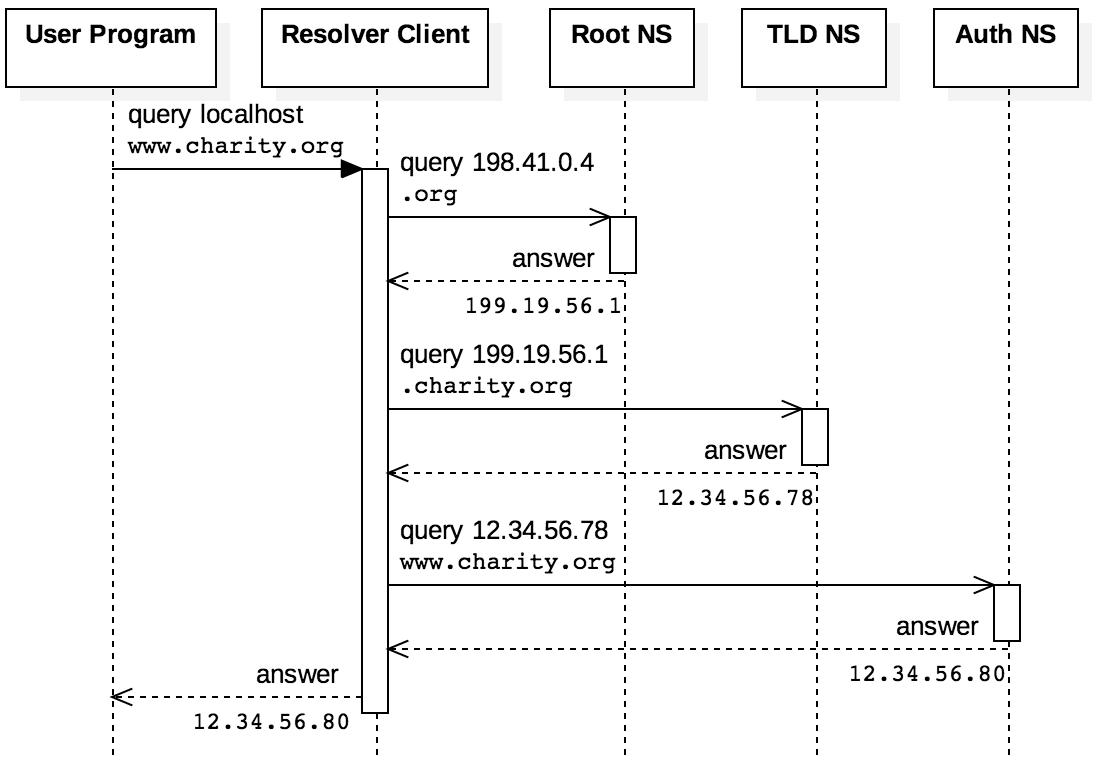 DNS resource record structure
DNS information is sent in resource records, which have the following form:
NAME is the human-readable domain name
TYPE is gives the kind of record
A is an IP address
CNAME is a canonical name
NS is an authoritative name server
CLASS is what protocol, often IN for Internet
TTL is time-to-live in a cache
RDLENGTH is the length of the data in the record
RDATA is the data
NAME and RDATA are variable length, and all other fields are 16 bits
DNS requests
Like HTTP, DNS is a request-response protocol
Unlike HTTP, DNS uses UDP and messages aren't as human readable
DNS messages contain five fields: header, question, answer, authority, and additional
Headers start with a random ID to keep messages straight
Example request to resolve example.com:
Note:
Instead of dots, QNAME gives the number of characters for each name part
DNS responses
Here's a reasonable response to the request from the previous slide
Don't worry about the OPCODE, it's a set of bits laid out according to DNS rules
QNAME uses a special code to indicate that the name is 12 bytes into this response (to avoid repetition)
Broadcasting
Static and dynamic IP addresses
Networked devices are configured to have either a static or dynamic IP address
Static IP addresses are set in a configuration file and rarely change
Dynamic IP addresses are assigned when a device connects to a network
Most of the devices you own have dynamic IP addresses
Your laptop or phone is dynamically assigned an IP address by your router when  you connect, either on WiFi or Ethernet
Even your router is dynamically assigned an IP address by your ISP
Servers usually have static IP addresses so that DNS records don't need constant updates
DHCP
But if you've just connected your device to the network, how does it get its IP address?
Dynamic Host Configuration Protocol (DHCP) is a protocol for getting a dynamic IP address
The socket programming we've been talking about requires an IP address for a client
That's where messages are sent back to
So how do you receive a message if you don't have an IP address…because you're trying to get an IP address?
Broadcasting!
Broadcasting
Instead of sending a message point to point, DHCP messages are broadcast via UDP on port 67
The destination is the special IP address 255.255.255.255 reserved for broadcasting
The source is the special IP address 0.0.0.0 indicating no valid IP
A DHCP server receives messages and responds with an IP address
Other devices ignore the messages
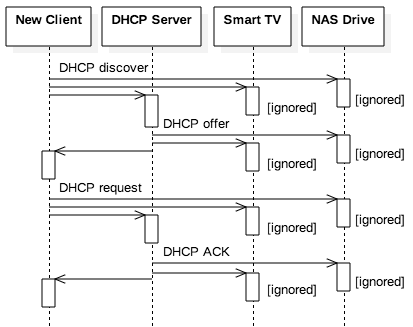 DHCP steps
DHCP is more complex than HTTP or DNS since it's got multiple steps
The new device broadcasts a DHCP discover message asking for an IP
The DHCP server broadcasts a DHCP offer message offering an IP
The new device broadcasts a DHCP request message asking to take the IP it was offered
The DHCP server broadcasts a DHCP ACK message acknowledging that the device has been assigned the address in question
Like DNS, the device uses a random xid to keep different requests straight
When the device requests the IP it's been offered, it increments the xid by 1
DHCP example
The table shows an example of the addresses and messages broadcast to request and assign an IP address
yiaddr is the new IP address
siaddr is the server IP address
The lease time is how long the IP address is valid for, in seconds: 86,400 = 24 hours
When the lease expires, the device can ask for the IP again
Application Layer
Peer-to-peer applications
We have already given examples of client-server applications
HTTP
DNS
Although some client-server interactions are much more complicated, many of the same principles will apply
Peer-to-peer applications (P2P) are the other major, application-layer approach
Every host is potentially a client and a server
Communicating with peers is more complex because there isn't a single server to keep track of
In many situations, P2P applications can provide better performance than client-server when the number of hosts is large
P2P examples
P2P has a historic association with illegal file sharing, but P2P architectures are used for many different kinds of applications
Content delivery networks
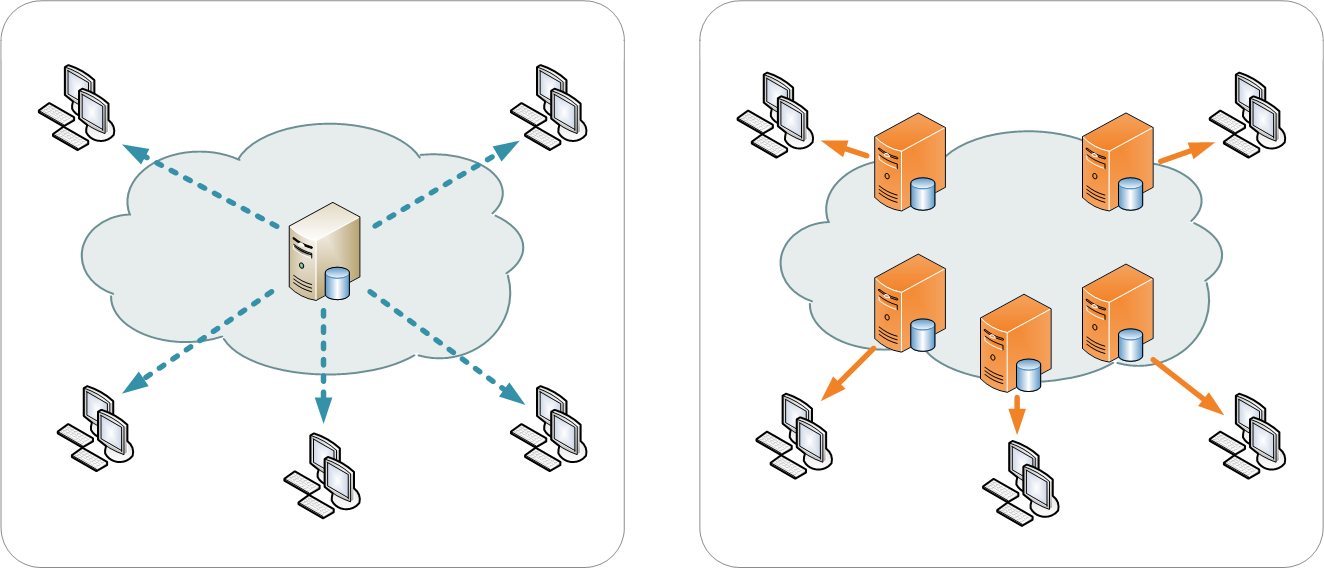 Normally, there's a single server for a webpage
What if that webpage has content that millions of people from all over the country want to view?
The load on the server will be huge
Getting the webpage will be slow, or the server could crash
Content delivery networks (CDNs) provide caches of webpages
People trying to view a webpage will be redirected to a physically close mirror
Big companies like Google, Amazon, and Netflix have their own CDN services
Less well-known companies like Akamai provide CDN services to others
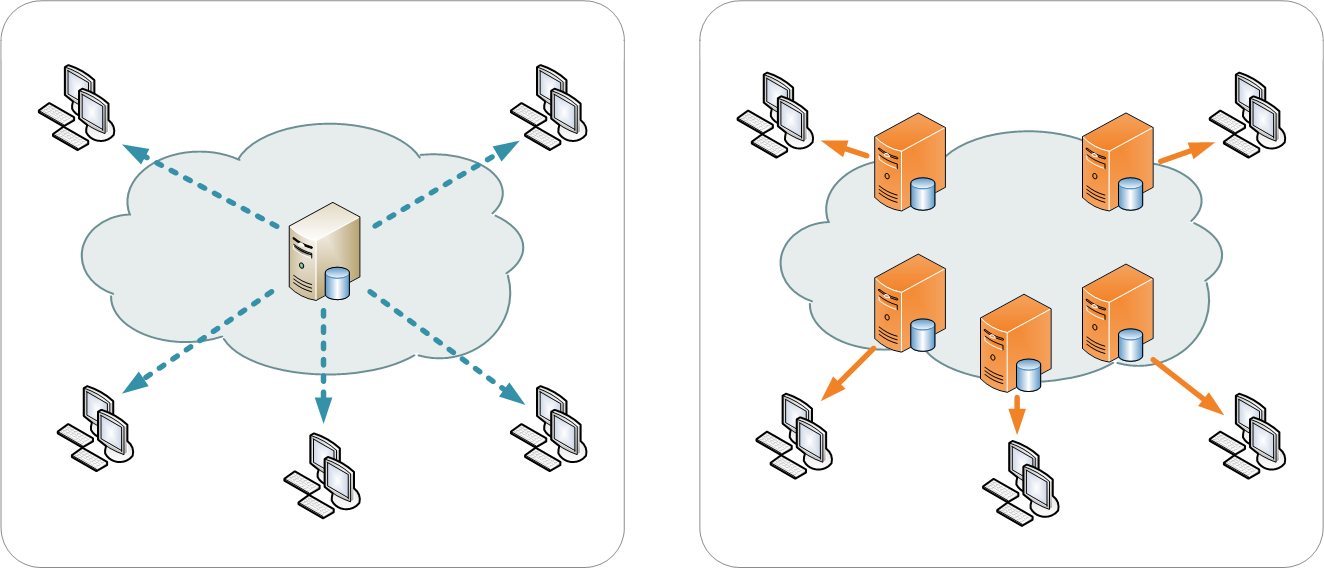 Image from Wikipedia
Overlay networks
Dashed lines show the overlay network
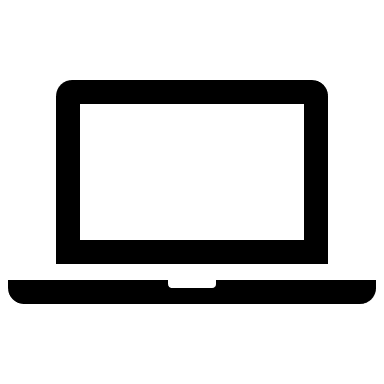 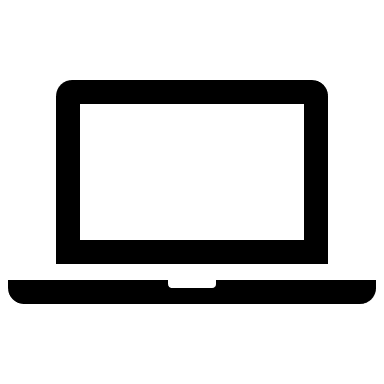 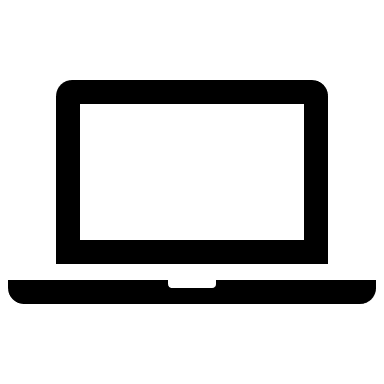 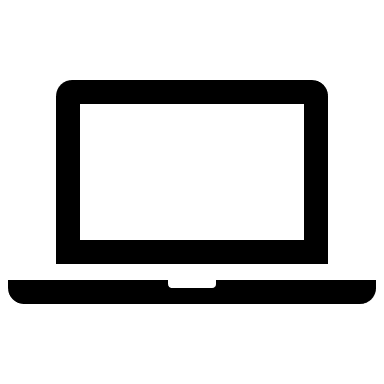 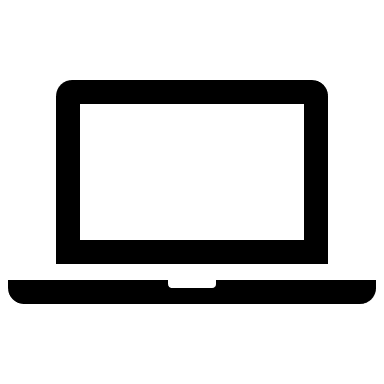 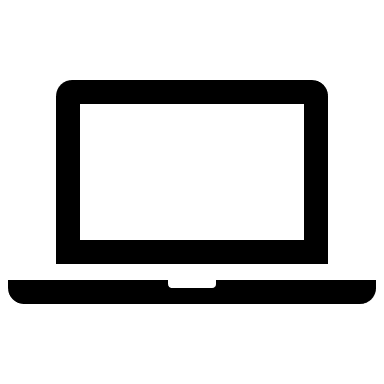 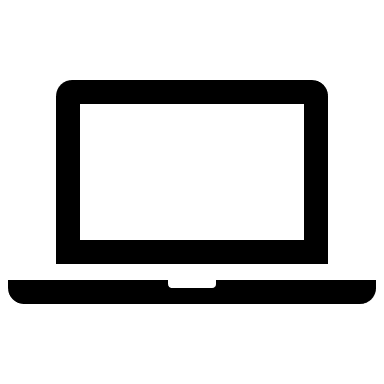 P2P hosts are fundamentally connected by the Internet
However, they view their connections inside the P2P network as an overlay network, connections to other P2P hosts
Thus, socket connections are made to P2P neighbors who forward messages on to other neighbors
A
B
C
D
E
F
G
Router
Router
Router
Router
Router
Router
Overlay networks
Dashed lines show the overlay network
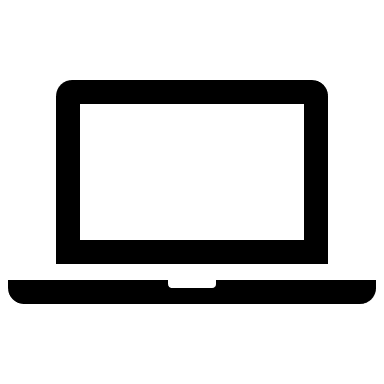 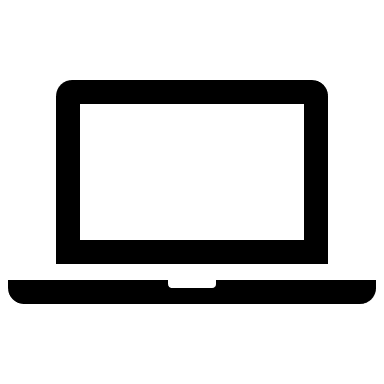 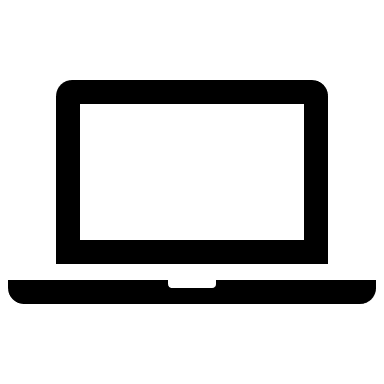 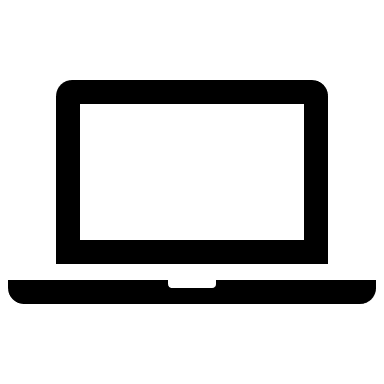 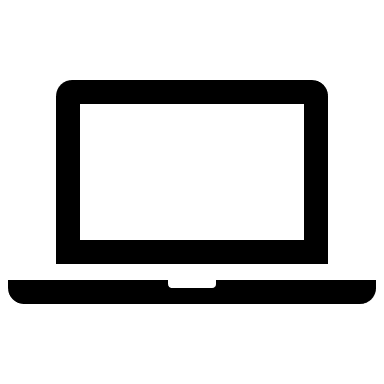 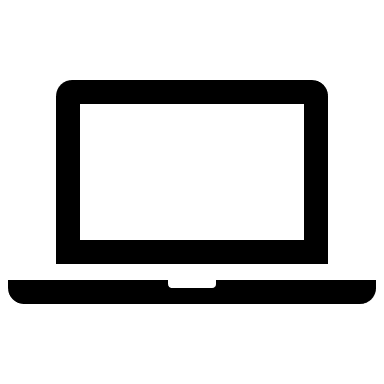 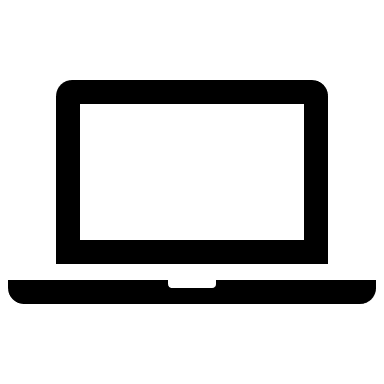 For A to send a message to B, it has to send it to C, which sends it to E which sends it to B
Even though A and B are on the same network!
While this arrangement seems inefficient, it can be used in applications like Tor, where the goal is to hide the true addresses of the hosts
A
B
C
D
E
F
G
Router
Router
Router
Router
Router
Router
Characteristics of P2P networks
Design decision: Should a P2P network be structured or unstructured?
Early P2P networks were often unstructured
This approach made sense for illegal file sharing
Unstructured networks have a lot of churn, hosts arriving and leaving frequently
Many P2P networks are now structured with a logical framework
Maybe the overlay network arranges nodes in a circle, with each node knowing about the node before it and after it
A CDN might have an organization based on physical proximity
More characteristics of P2P networks
Design decision: How are objects like files identified in the network?
Unstructured networks often use query flooding
Ask all your neighbors if they have a file
If they don't have it, they'll ask their neighbors, and so on
Structured networks have more options
Indexing objects based on location
Local indexes only know about neighbors
Depending on the structure, algorithms can be used to search the network
Centralized indexes are simple but put strain on a central server
Other approaches distribute the index across several servers
Transport Layer
Transport layer
The transport layer provides a logical structure for end-to-end communication between two different (networked) processes
Although there are other protocols for the transport layer, the most common ones are flavors of UDP and TCP
As we have pointed out in the past:
TCP provides reliable transport that tries to fix failures
UDP is faster but unreliable
UDP
The User Datagram Protocol (UDP) provides a bare-bones approach to sending messages
Information included in a UDP segment is:
Source port
Destination port
Length of the segment
Checksum
Payload (actual data)
Each header field is 16 bits, making a header of 8 bytes for each UDP segment in addition to the data
Checksum
UDP uses a checksum to make sure that the segment isn't corrupted during transmission
It is possible (but unlikely) that a message with some bits flipped will have the same checksum as the original
Pseudo-code:
Add up all the 16-bit quantities in the message into a 32-bit sum
While adding, if the most significant bit of the sum is 1, change the sum to be the sum of its lower and upper halves
If there was an odd number of bytes, add the last byte padded with zeroes
After the sum is made, add the lower and upper halves of it to get a 16-bit value
Return the bitwise negation of the result
Example UDP segments
The following are UDP segments for a DNS request and response
Unreliability
Once the UDP segment arrives, the receiver can compute a checksum for the segment to see if it matches the one provided
UDP itself doesn't do anything with this checksum value, but the applications built on UDP can decide to request the data again or ignore the bad data
This lack of reliability seems like a problem, but it can be useful for streaming movies or audio
It's also useful for DNS and DHCP, which are not usually visible to the user
TCP
Reliable transport is often desirable, so Transmission Control Protocol (TCP) is usually used for that purpose
Unlike UDP, TCP creates a session with multiple messages sent back and forth between the two hosts
Messages are numbered
TCP also uses flow control, allowing hosts to avoid sending more data at once than their receivers can handle
TCP segments
Because they have to do more, TCP segments contain more information:
Source port
Destination port
Sequence number (SEQ)
Acknowledgement number (ACK)
Flags
Receive window
Checksum
Urgent data pointer
Optional fields
Payload (actual data)

Like UDP, most of these fields are 16 bits
SEQ and ACK are 32 bits
Optional fields vary
Payload is however long it needs to be
Numbering
So that segments aren't lost, hosts send a sequence number (SEQ) with each segment
The initial value is a random number k
After sending n bytes, the next SEQ will be n + k
So that the A knows how much B has gotten, B's next response to A contains an acknowledgement number (ACK) which is the last SEQ from A plus the size of that message
In this way, both sides know how much the other side is sending, what's lost, and what's received
If nothing is lost and messages are going back and forth, each SEQ will be the last ACK received
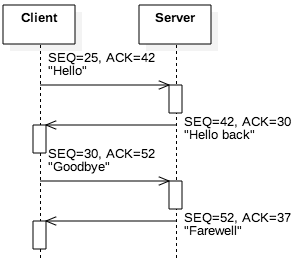 Flow control
Buffers are always finite
A TCP connection has a buffer that's reading information as it arrives from the other host
Data is removed from this buffer as the process reads it from the socket
If too much data is arriving, the buffer fills up, and data will be lost
Each time a process sends a TCP segment, it also sends a receive window value, giving the number of bytes available in the buffer for that connection
If there's not enough space for the next message, the sender will break its message into parts so that the part it sends will fit into the receive window
Example TCP segment
The following is a TCP segment for an HTTP GET request
TCP handshake
When a TCP connection is being established by a client calling connect(), three segments are sent:
SYN (from the client)
SYN-ACK (from the server)
ACK (from the client)
These segments are called the three-way handshake
They are normal segments except that they have no data
The SYN bit is set on the SYN and SYN-ACK segments, and the ACK bit is set on the ACK segment
ACK is set on any segment intended to show that an earlier segment is being acknowledged
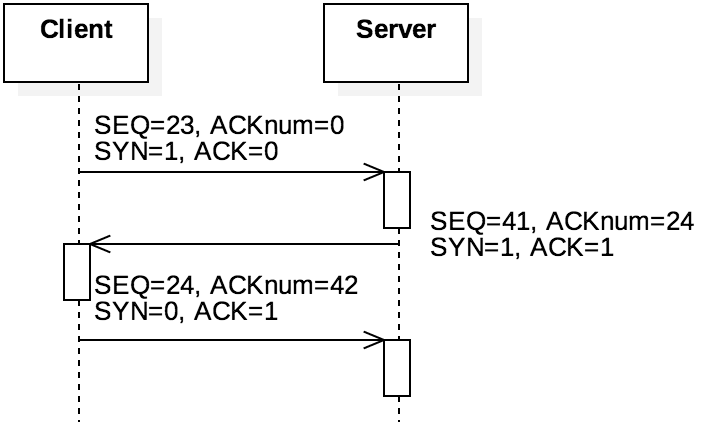 Packet loss
Using SEQ and ACK numbers with the checksum allows for error detection
It's hard to be sure what went wrong, but some conclusions can be drawn:
Incorrect ACK: If the ACK is too small, the sender of the ACK missed one or more messages
Incorrect SEQ: If the SEQ is larger than expected, the receiver of the SEQ missed one or more messages
Incorrect checksum: The segment is corrupted or part is missing
In all three cases, sending the last segment based on acknowledged data is a request for the other side to resend
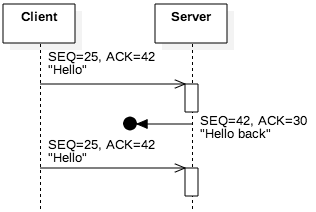 Timeouts
To make robust guarantees about message delivery, TCP also keeps track of the time it takes for segments to make a trip
If a segment is missing for long enough, TCP can request it again
How long should it wait?
Because the Internet is a large and heterogeneous place, it wouldn't make sense to wait for any particular fixed time
Instead, the retransmission timeout (RTO) is computed based on previous transmission times and how much they fluctuate
Network Security
CIA
Network security is built on principles from general computer security:
Confidentiality
Integrity
Availability
Confidentiality
You don't want other people to be able to read your stuff
Some of your stuff, anyway
Cryptography, the art of encoding information so that it is only readable by those knowing a secret (key or password), is a principle tool used here
Confidentiality is also called secrecy or privacy
Integrity
You don't want people to change your stuff
You want to know:
That your important data cannot be easily changed
That outside data you consider trustworthy cannot be easily changed either
There are many different ways that data can be messed up, and every application has different priorities
Availability
You want to be able to use your stuff
Many attacks are based on denial of service, simply stopping a system from functioning correctly
A SYN flood where attackers try constantly to create TCP connections from spoofed IP addresses is a classic DoS attack
Availability can mean any of the following:
The service is present in usable form
There is enough capacity for authorized users
The service is making reasonable progress
The service completes in an acceptable period of time
Cryptography
"Secret writing"
The art of encoding a message so that its meaning is hidden
Cryptanalysis is breaking those codes
Cryptography is a powerful tool for confidentiality because modern encryption methods make it almost impossible to read an encrypted message
Cryptographic hash functions provide a tool for integrity because they can make it obvious when a message has been changed
Cryptography and availability
Although cryptography provides tools for confidentiality and integrity, there's no clear cryptographic tool for availability
In fact, cryptography often makes availability worse because encryption puts more strain on a system
Making it more susceptible to various DoS attacks
There's always tension between confidentiality, integrity, and availability
Increasing confidentiality and integrity usually decreases availability
Encryption and decryption
Encryption is the process of taking a message and encoding it
Decryption is the process of decoding the code back into a message
A plaintext is a message before encryption
A ciphertext is the message in encrypted form
A key is an extra piece of information used in the encryption process
Symmetric key cryptography
Symmetric encryption is what you probably think of as encryption
Two parties have a key which they use for both encrypting and decrypting messages
The key is also known as a shared secret
We have excellent symmetric encryption algorithms, of which AES is the most used
But how do we distribute keys between parties who want to communicate secretly?
AES
Advanced Encryption Standard
Symmetric block cipher designed to replace DES
Block size of 128-bits
Key sizes of 128, 192, and 256 bits
Like the older (and deprecated) DES, has a number of rounds (10, 12, or 14 depending on key size)
Originally called Rijndael, after its Belgian inventors
Competed with 14 other algorithms over a 5 year period before being selected by NIST
No known attacks exist against good implementations of AES
It should take more than a billion billion years to break an AES encryption
Even quantum computers shouldn't change that much
Public key cryptography
Sometimes, we need something different
We want a public key that anyone can use to encrypt a message to Alice
Alice has a private key that can decrypt such a message
The public key can only encrypt messages; it cannot be used to decrypt messages
Public key cryptography is enormously useful, since companies can publish their public key far and wide
Anyone who wants to send them a secret message can do so
No secret needs to be shared ahead of time
Symmetric vs. public key
Symmetric Key Cryptography
Key K
Encryption
Decryption
Ciphertext C
Plaintext M
Plaintext M
Public Key Cryptography
Encryption Key KE
Decryption Key KD
Encryption
Decryption
Ciphertext C
Plaintext M
Plaintext M
RSA Algorithm
RSA is the most commonly used public key cryptosystem
Named for Rivest, Shamir, and Adleman
Take a plaintext M converted to an integer

Create an ciphertext C as follows:
	C = Me mod n

Decrypt C back into M as follows:
	M = Cd mod n = (Me)d mod n = Med mod n
Why it's safe
Crazy number theory
For RSA, the modulus n = p·q where p and q are two large (hundreds of digits) primes
It's easy to compute d, the decryption exponent, if you know p and q
No one knows an efficient way to factor a large composite number
However, quantum computers could make RSA much less safe
Catch-22
Your computer needs to be able read the password file to check passwords
But, even an administrator shouldn't be able to read everyone's passwords
Hash functions to the rescue!
Definition
A cryptographic (or one-way) hash function (also called a cryptographic checksum) takes a variable sized message M and produces a fixed-size hash code H(M)
Not the same as hash functions from data structures
The hash code produced is also called a digest
It can be used to provide authentication of both the integrity and the sender of a message
It allows us to store some information about a message that an attacker cannot use to recover the message
Collisions
When two messages hash to the same value, this is called a collision
Because of the pigeonhole principle, collisions are unavoidable
The key feature we want from our hash functions is that collisions are difficult to predict
Crucial properties
Additional properties
Password dilemma resolved
Instead of storing the actual passwords, Windows and Unix machines store the hash of the passwords
When someone logs on, the operating system hashes the password and compares it to the stored version
No one gets to see your original password!
Hash functions are also used for digital signatures
SHA family
Secure Hash Algorithm
Created by NIST
SHA-0 was published in 1993, but it was replaced in 1995 by SHA-1
The difference between the two is only a single bitwise rotation, but the NSA said it was important
SHA-1 security
Digest size: 160 bits
Considered unsafe
Theoretical attacks can run in 263 SHA-1 evaluations
SHA-2 is a successor family of hash functions
224, 256, 384, 512 bit digests
Now the preferred hashing function
Designed by the NSA
SHA-3
SHA-3 (Keccak) uses a completely different form of hashing than SHA-0, SHA-1, and SHA-2
Although the attacks on SHA-1 are expensive and there are no real attacks on SHA-2, the attacks on SHA-0 made people nervous about hash functions following the same design
SHA-3 also allows for variable size digests, for added security
224, 256, 384, and 512 are standard
Either SHA-2 or SHA-3 is considered secure (for now)
Transport-Layer Security
Transport-Layer Security (TLS) adds end-to-end security to TCP
Secure versions of protocols often add an "s" to their names: HTTPS, SFTP, and IMAPS
These protocols use TLS
With TLS, the TCP data is encrypted
However, the TCP headers are not encrypted
If they were, the OS wouldn't know which port to deliver them to
Because network traffic needs to know where to go, it's usually possible to do traffic analysis, even when the data is encrypted
TLS handshake
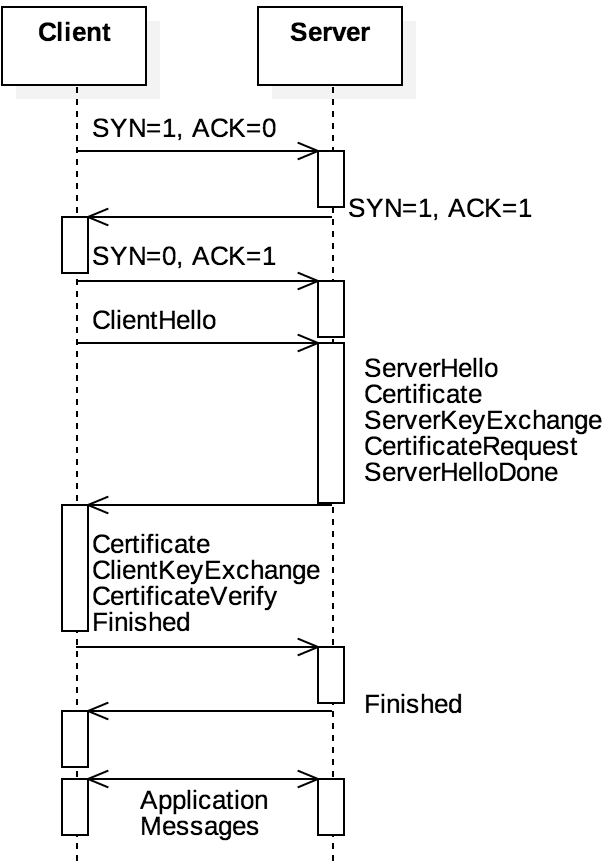 With TLS, the connection first performs a TCP three-way handshake
Then, the client and the server perform a TLS handshake that uses public key cryptography to agree on a session key
The session key is used to communicate securely using symmetric key encryption (probably AES) during the TCP session
Confidentiality and integrity
Because the data in the TCP segments is encrypted with AES, the information's confidentiality is maintained
To protect integrity, a message authentication code (MAC) of the TCP headers is attached as an optional TCP field
The MAC is a cryptographic hash digest, probably using SHA-2
These are the broad strokes, but there are many details
Details change with each version of TLS
We're up to TLS 1.3 now
Internet Layer
Internet layer
TCP and UDP provide a framework for end-to-end communication between processes
But they ignore the fact that different hosts are communicating
The Internet layer provides a system for getting messages from host to host
The data plane gives the structure of the network, using Internet Protocol (IP) addresses
The control plane controls how messages are routed through the network
IP addresses and subnets
IPv4 addresses only allow for about 4 billion addresses
One approach for dealing with this limitation is subnets
Private subnets have IP addresses that can't be reached from outside
Subnets sometimes use the notation of an IP address followed by /n where /n is some number of bits like /16 or /24, meaning that addresses inside the subnet must match the first 16 or 24 bits
Example: 192.168.0.0/16 means everything on the subnet must start with 192.168
The matching bits can also be specified as a subnet mask: 255.255.0.0 is the one matching the first 16 bits
Special subnets
Three ranges of IP addresses are reserved in IPv4 for private subnets:
192.168.0.0/16 (216 = 65,536 possible devices)
172.16.0.0/12 (220 = 1,048,576 possible devices)
10.0.0.0/8 (224 = 16,777,216 possible devices)
The first range is probably familiar to you because it's used for most home networks
IPv6 has its own range, fd00::/8, that allows for up to 264 devices
NAT
So that different subnets can communicate, a router connects the private subnet to the Internet
The router has a private IP address, used to communicate with the subnet, and a public IP address, used to communicate with the rest of the world
Routers do network address translation (NAT), a kind of IP masquerading
The outside world only sees the router's IP
When the router gets a message, it sends it to the appropriate device in the private subnet
The router observes traffic and changes port numbers on incoming and outgoing packets so that multiple devices behind the router can communicate with a single server
Visualization of subnets
Alice's Home
Bob's Home
192.168.1.7
192.168.1.2
192.168.1.5
192.168.1.3
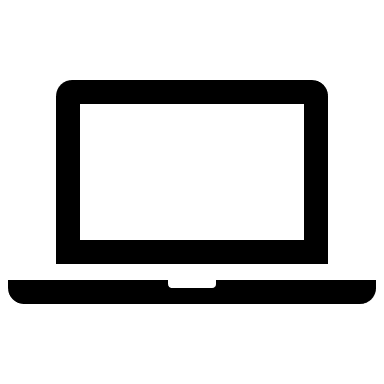 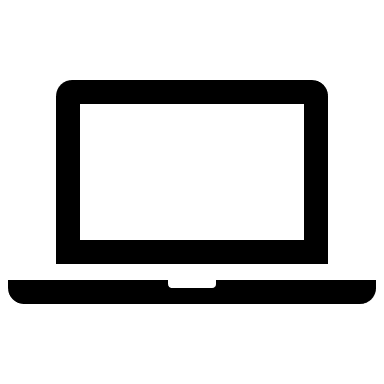 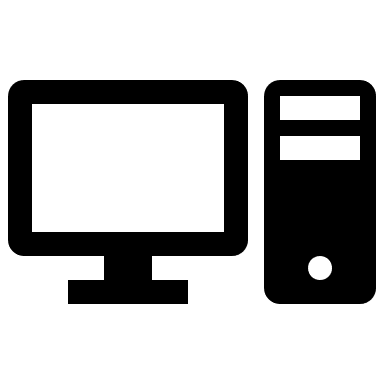 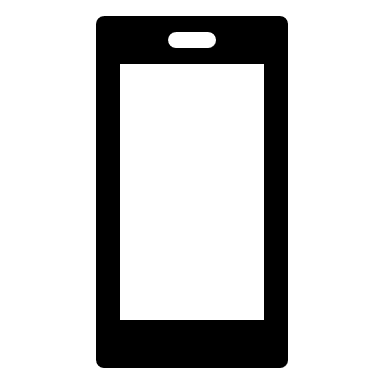 192.168.1.1
192.168.1.0
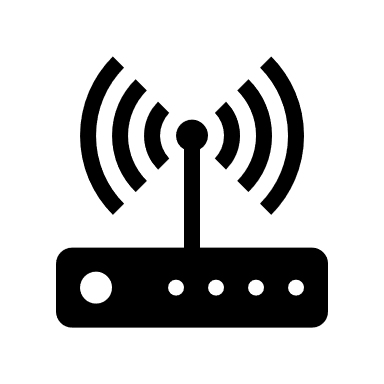 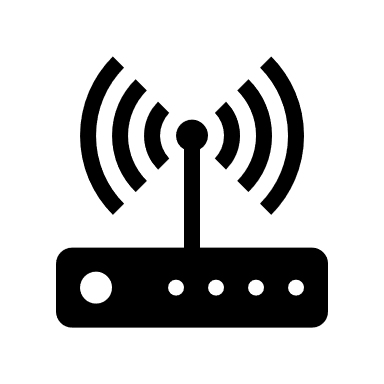 Internet
75.3.28.14
75.3.28.27
ISP
IPv4 packet format
version distinguishes between IPv4 and IPv6
protocol is TCP or UDP
checksum is just for the header and does no checking for the payload
TTL gives the number of times the packet can be forwarded (keeps packets from hopping around forever)
Like UDP, IP makes no guarantees about reliability
The purple options fields are variable length
IP packet example
Here's an example of the values (in hex) that might be stored in an IPv4 packet
Note that IPv6 packets are similar but simpler, because they don't have optional fields
Network routing protocols
The Internet is a network of networks
Each independent network controlled by a single entity is called an autonomous system (AS)
Each AS connects to other ASes at gateway routers
BGP is a protocol that describes how these routers communicate to each other the paths through them to other networks
Within an AS, OSPF, RIP, and other protocols determine the fastest route through the network
OSPF uses Dijkstra's shortest path algorithm based on time delays, broadcasting information to other routers
Alternatively, when a router using RIP discovers a new shortest path, it forwards the information only to its neighbors
Link Layer
Link layer
The Internet layer focuses on routing packets through networks
The  link layer focuses on forwarding packets from point to point
This forwarding all happens within a single kind of technology
Things can go wrong at this fundamental level of networking:
Processing delay because checksums and other information have to be computed
Queuing delay because other packets are waiting to be sent
Transmission delay because converting to the physical layer takes work
Propagation delay because the physical layer can't send data instantly
All these delays can add up
Ethernet
Ethernet is one of the best known examples of link level protocols
Ethernet is a collection of standards for communicating over copper or fiber optics
Like higher level protocols, Ethernet also wraps its data with a header (and a footer too)
Typically, link layer packets are called frames
For historical reasons, Ethernet frames are described in octets (always 8 bits) rather than bytes (which used to be variable in size)
Ethernet frames
An Ethernet frame uses:
8 octets for a preamble that's always the same, to mark the start of a message
6 octets for destination address
6 octets for source address
2 octets for type of Ethernet
A payload of variable size
4 octets for a cyclic redundancy check (CRC), an error checking value computed from the whole frame that is stronger than a checksum
Source and destination addresses are media access control (MAC) addresses that are usually the same for a device's entire life
Address Resolution Protocol (ARP) is used to ask devices on the network for their MAC based on their IP
Stacks on stacks on stacks
Here's an example of all the layers together:
Wireless
Wireless communication differs from wired at the link and physical layers and sometimes above
There are a few important wireless network technologies:
Wi-Fi is a set of standards designed to replace normal wired networking connections
Bluetooth is designed for short-range mobile ad hoc networks (MANETS)
Uses a star topology where many peripherals connect to a central devices
Zigbee uses a wireless mesh network for communicating between many low powered devices
Popular for Internet of Things (IoT) applications
Upcoming
Next time…
Exam 2!
During class time
Reminders
Finish Assignment 5
Due tonight by midnight!
Exam 2 in class on Monday!
Review Chapters 4-5